Аппликация «Витаминная тарелочка» нетрадиционным способом - крупой
Сегодня мы сделаем аппликацию «Витаминная тарелочка», нетрадиционным способом - крупой
Для этого нам понадобится:
Нарисованная тарелочка с овощами
Крупа (рис, гречка, перловка, горох)
Клей ПВА
Краски
Кисточки
Стаканчик с водой
салфетки
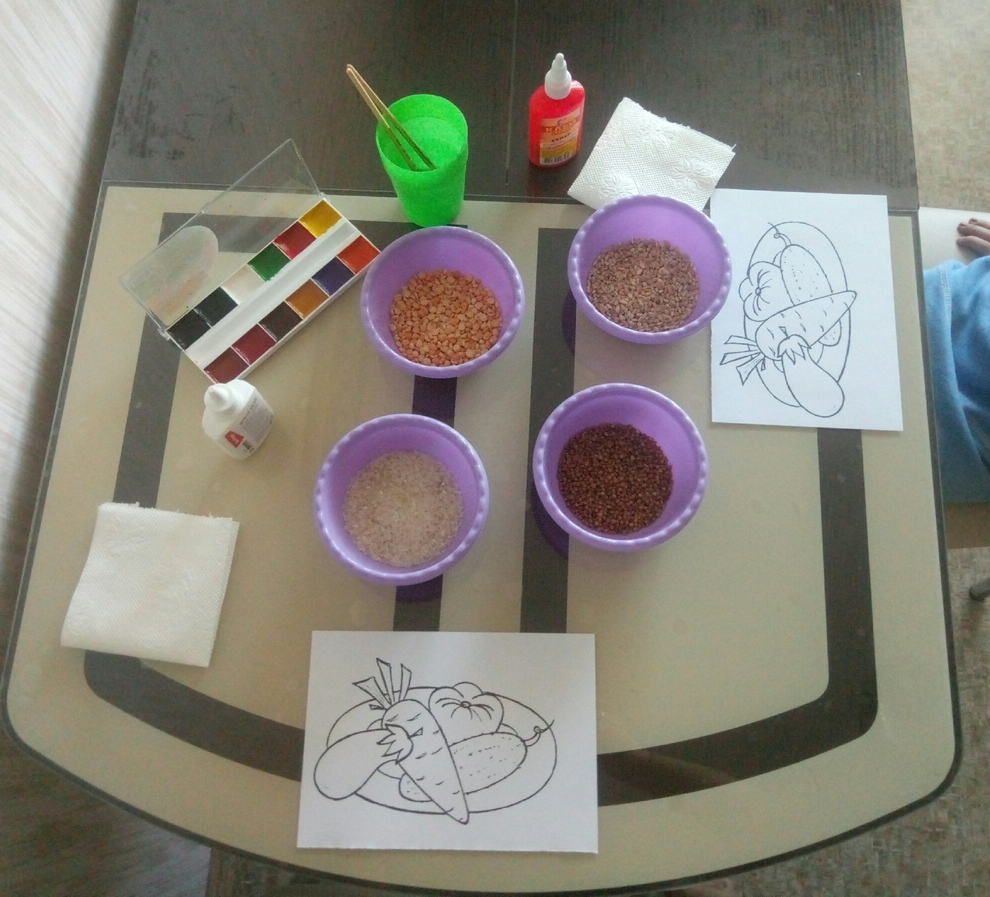 Приступаем к аппликации:
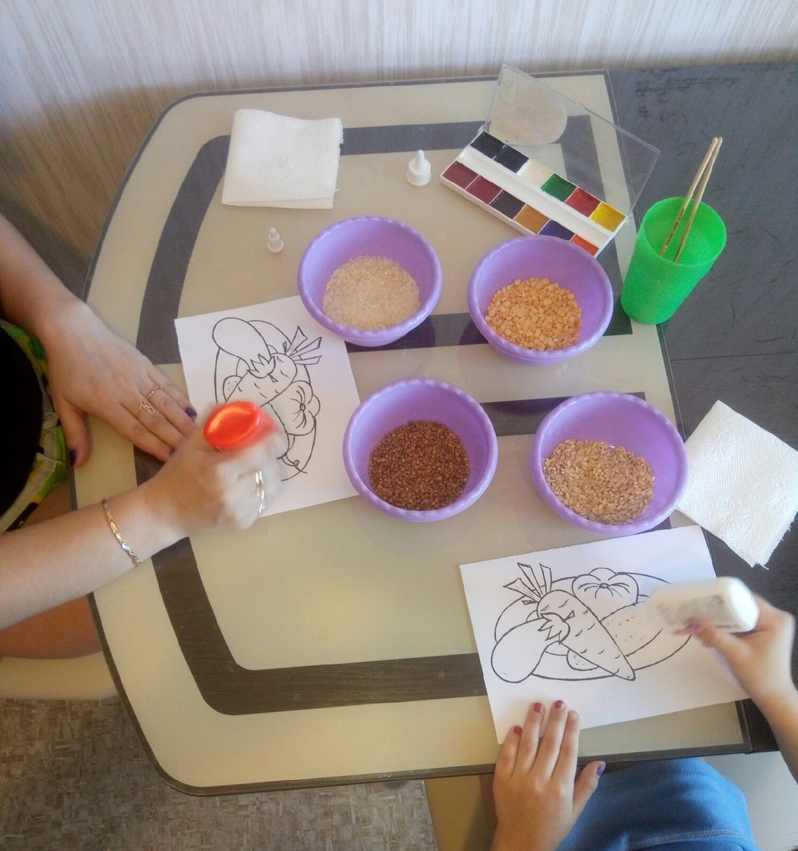 один фрагмент подготовленного шаблона мажем клеем ПВА, затем на клей насыпаем крупу в один слой (мы начали с огурчика)
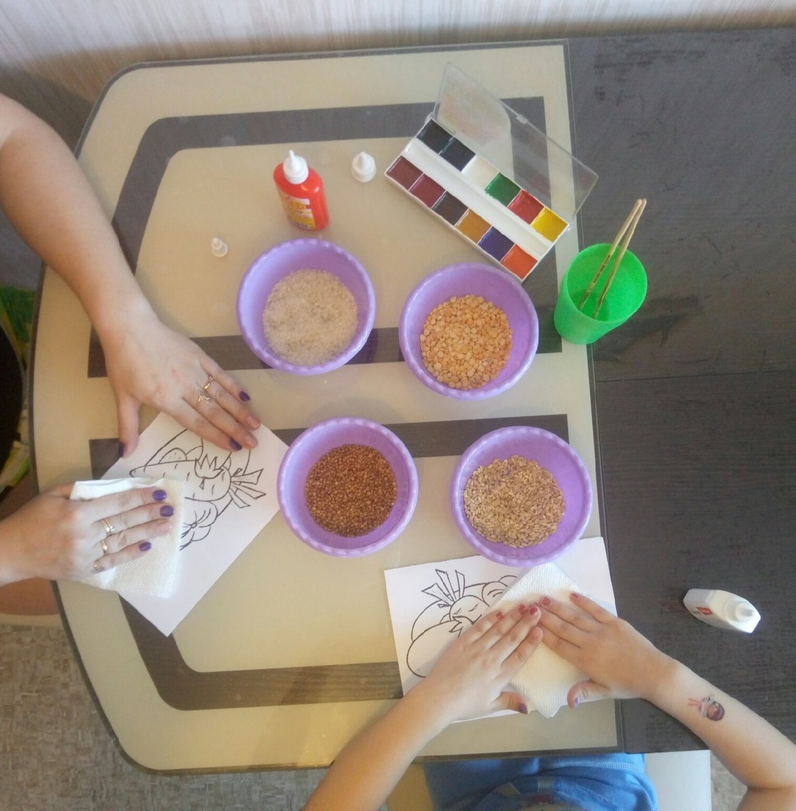 Крупу хорошо придавливаем салфеткой
И так по очереди мы делаем все овощи и тарелочку
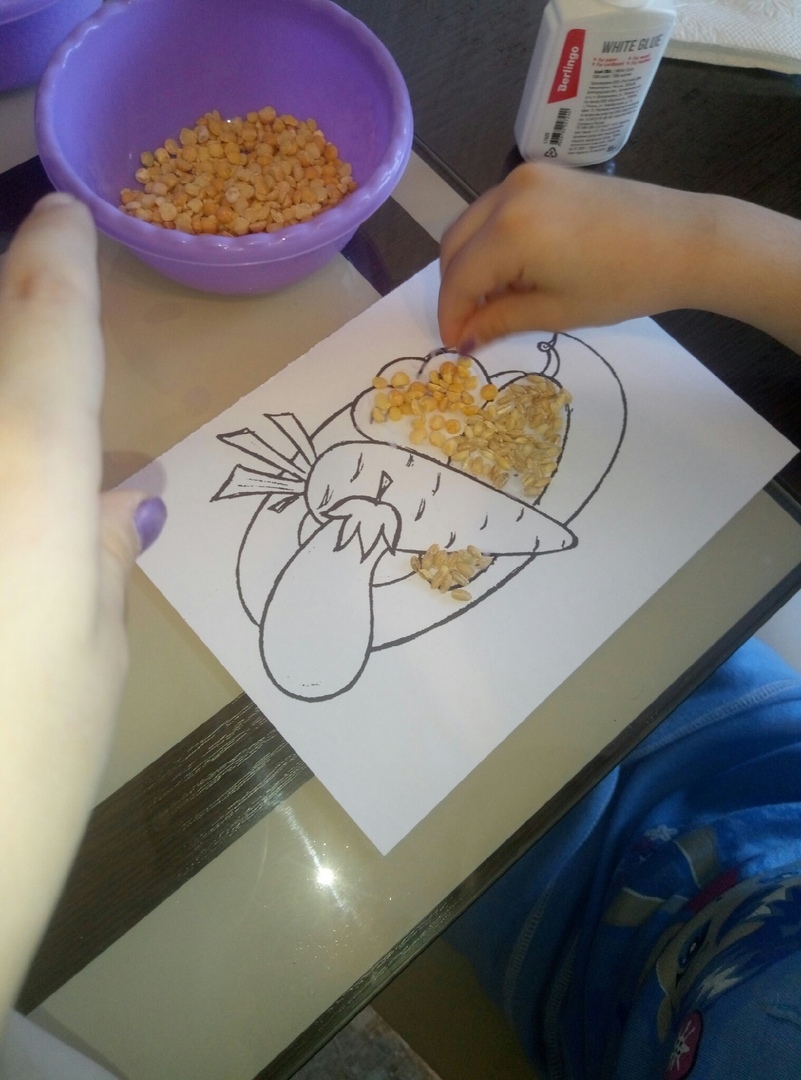 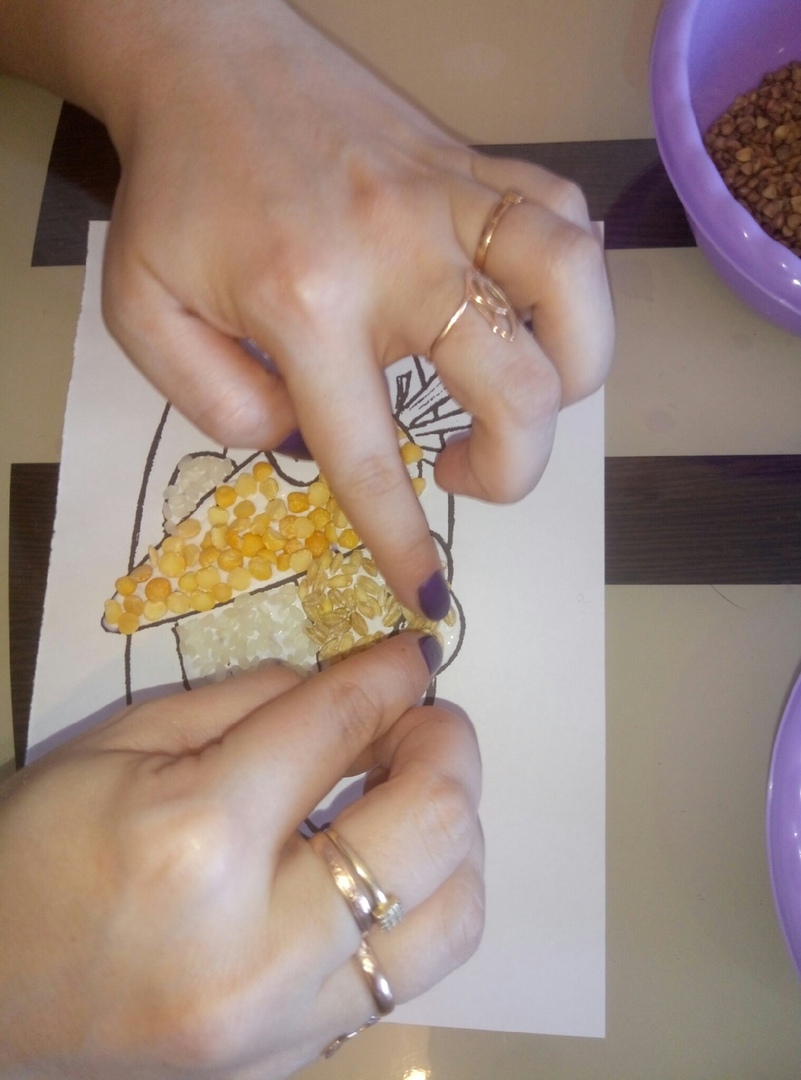 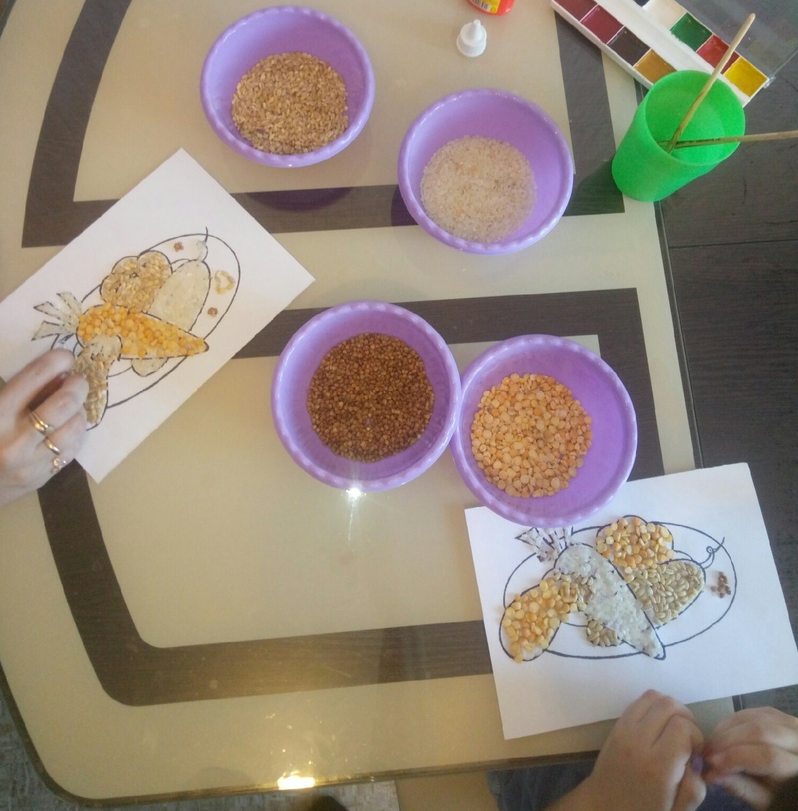 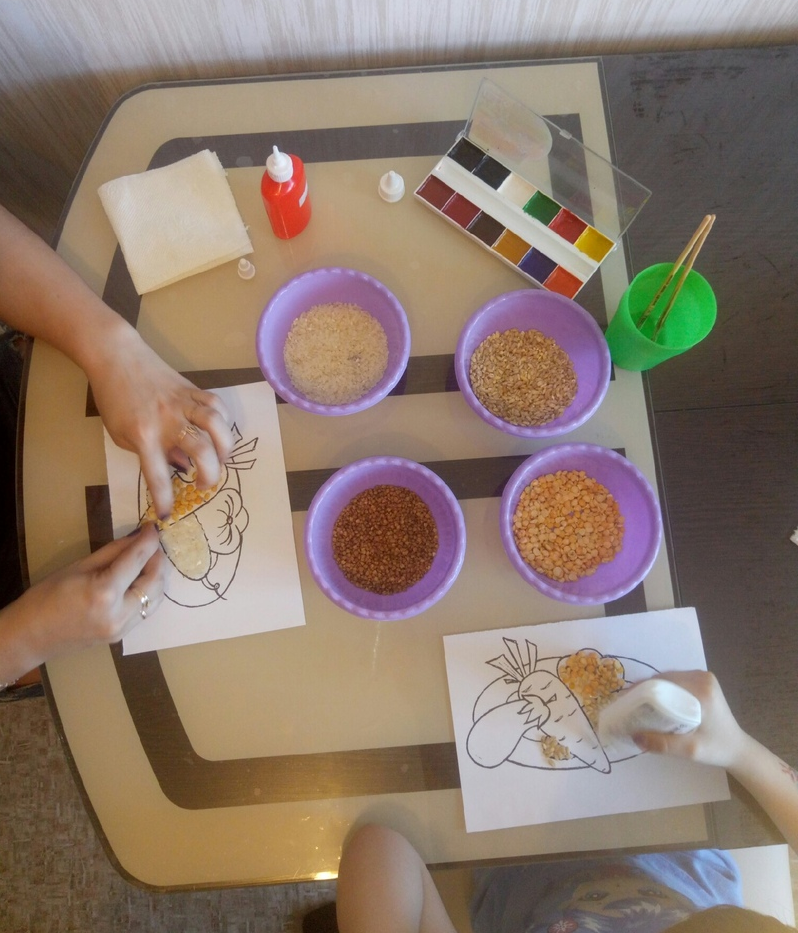 Когда уже все овощи выложены крупой, немного добавим яркости нашей аппликации. Для этого крупу мы раскрашиваем акварелью
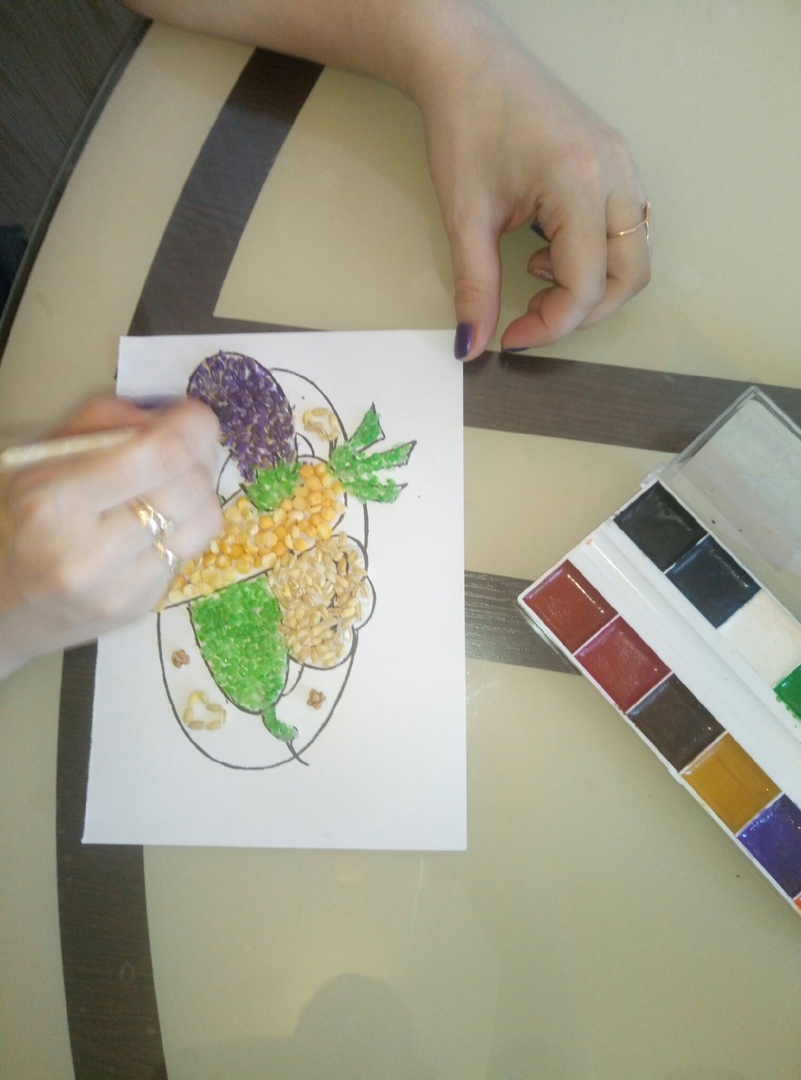 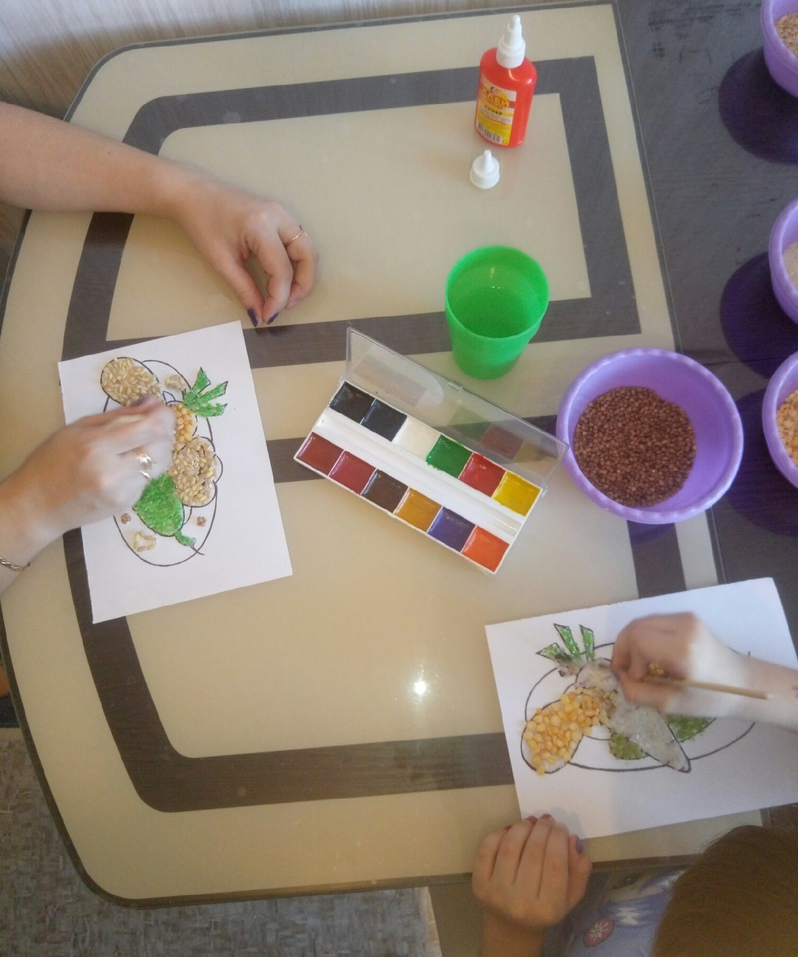 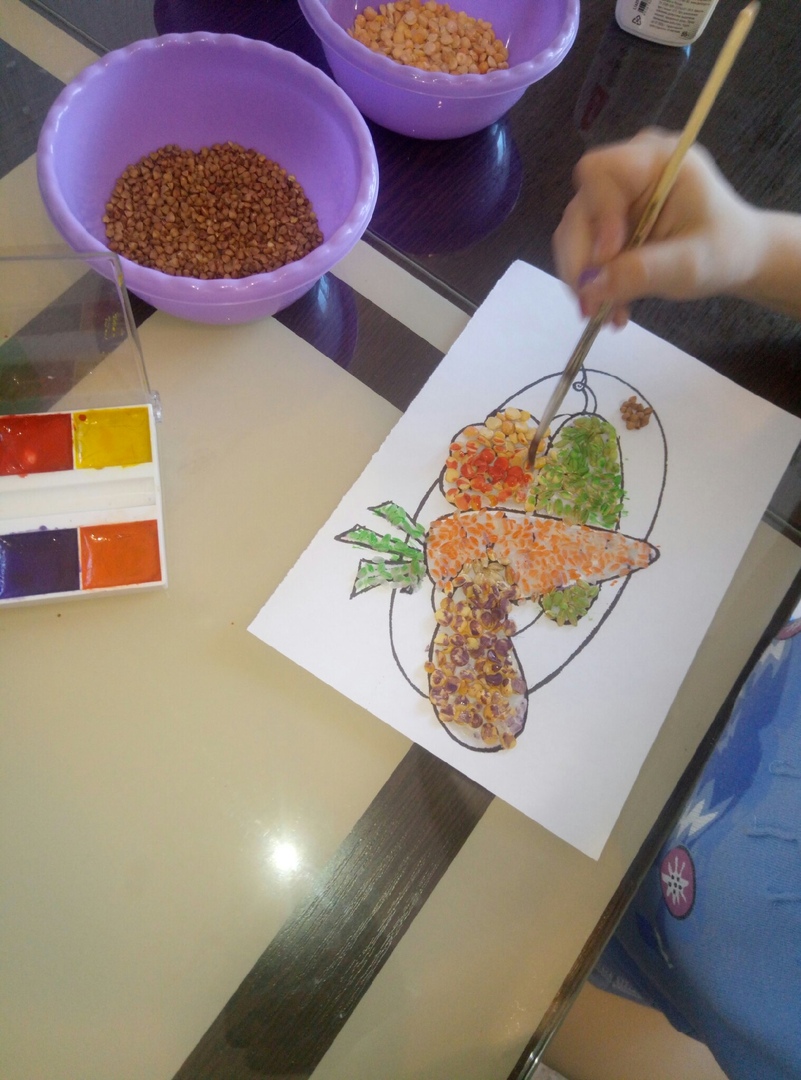 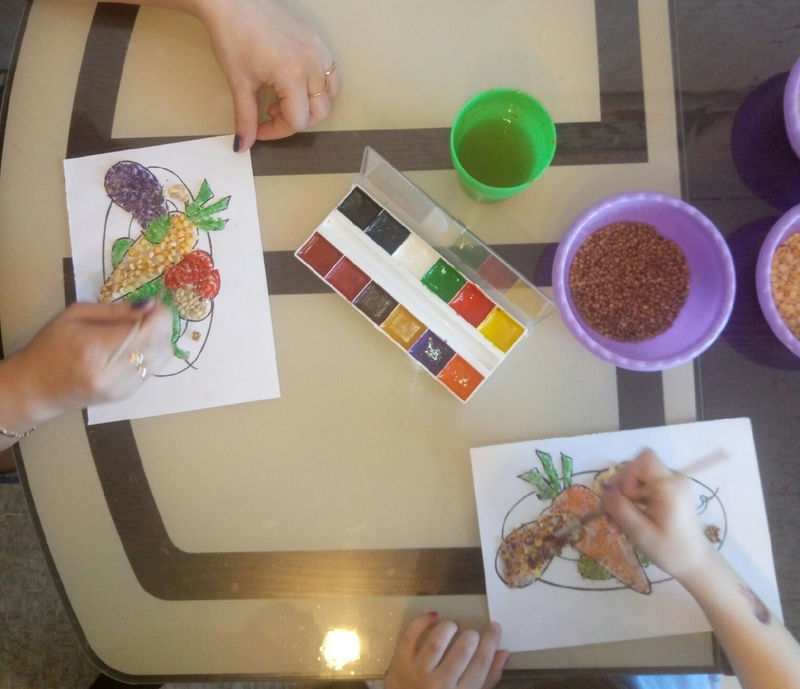 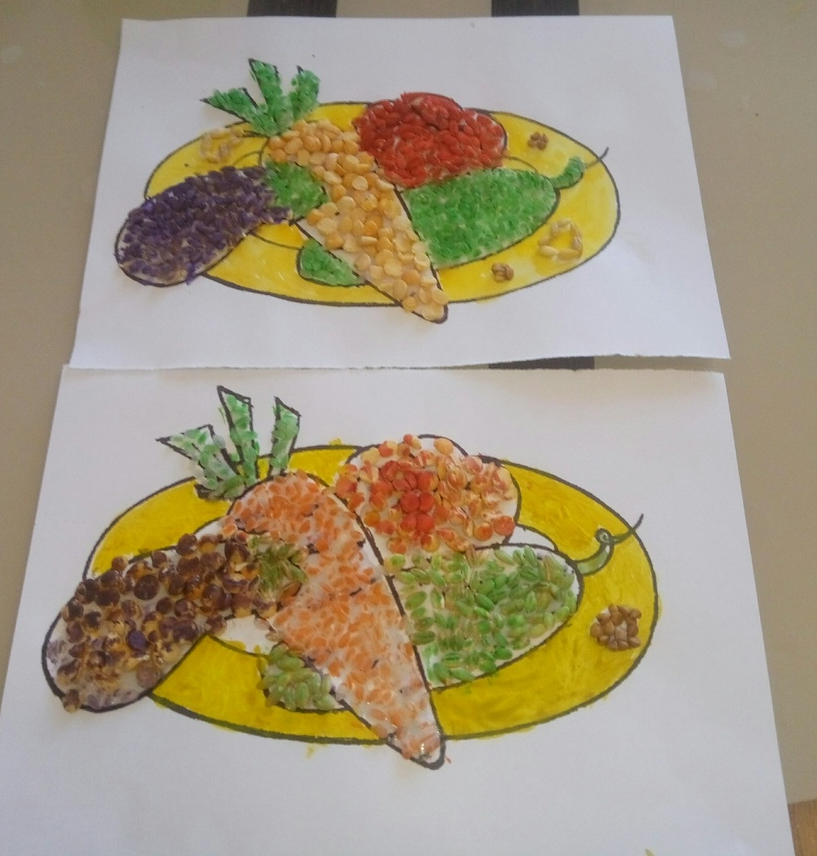 Такие «Витаминные тарелочки» у нас получились
Спасибо за внимание